select
select
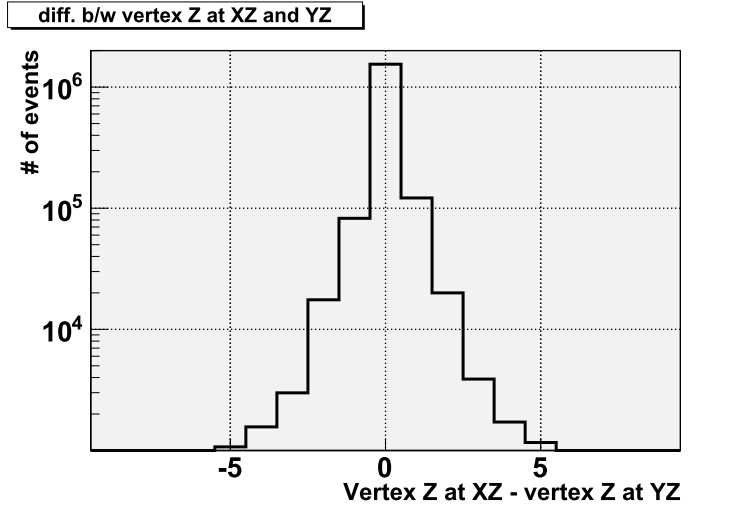 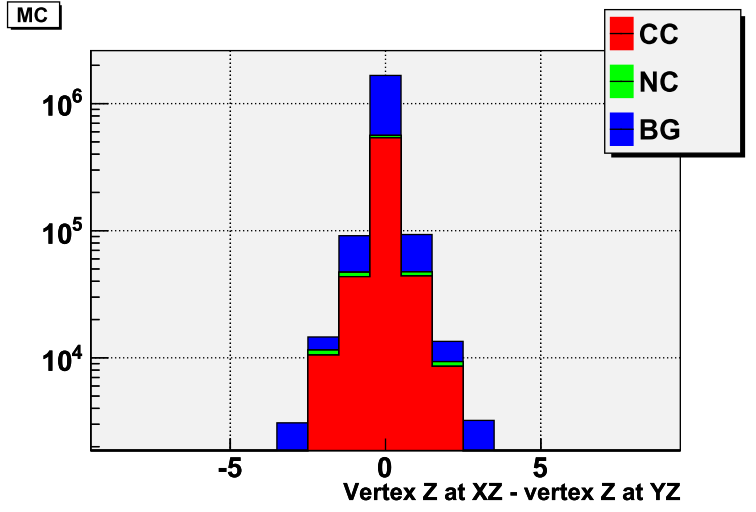